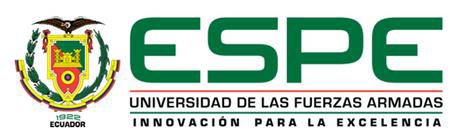 DEPARTAMENTO DE CIENCIAS ECONÓMICAS, ADMINISTRATIVAS Y DE COMERCIO 
CARRERA DE INGENIERÍA EN MERCADOTECNIA 

TESIS PREVIO A LA OBTENCIÓN DEL TÍTULO DE INGENIERÍA EN MERCADOTECNIA
 
TEMA: ESTUDIO DE LAS RELACIONES COMERCIALES EN IMPORTACIÓN Y EXPORTACIÓN DE CHOCOLATE Y DEMÁS PREPARACIONES ALIMENTICIAS QUE CONTENGAN CACAO, ENTRE ECUADOR, NAFTA Y EL REINO UNIDO, PERIODO 2010-2014. 

AUTORES: MEZA HORMAZA, EIMY LISSETTE                                                                        QUINTANILLA CASTILLO, SANDRA JACQUELINE 

DIRECTOR: ING. OJEDA, JORGE                                                                                          CODIRECTOR: ING. QUINTANA, ARMANDO 

SANGOLQUÍ 
2015
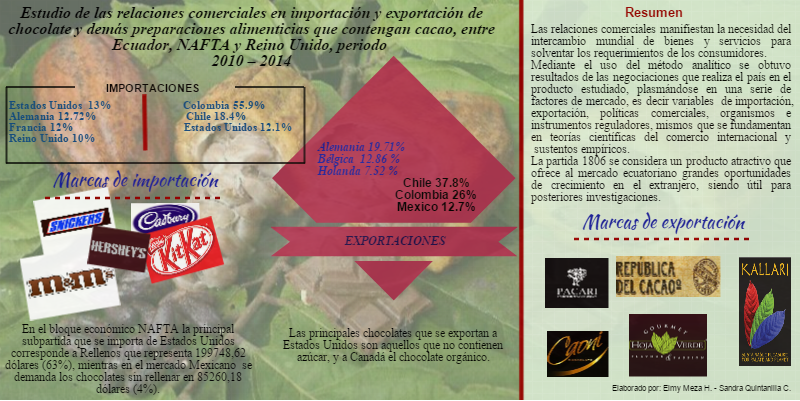